GIT LAB-4
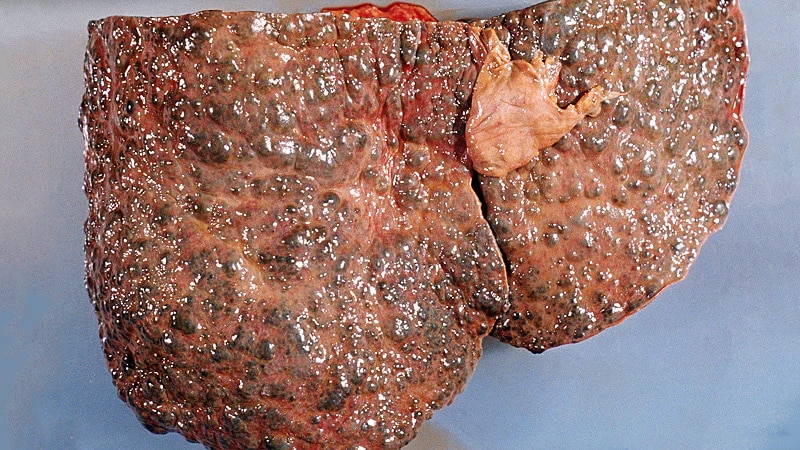 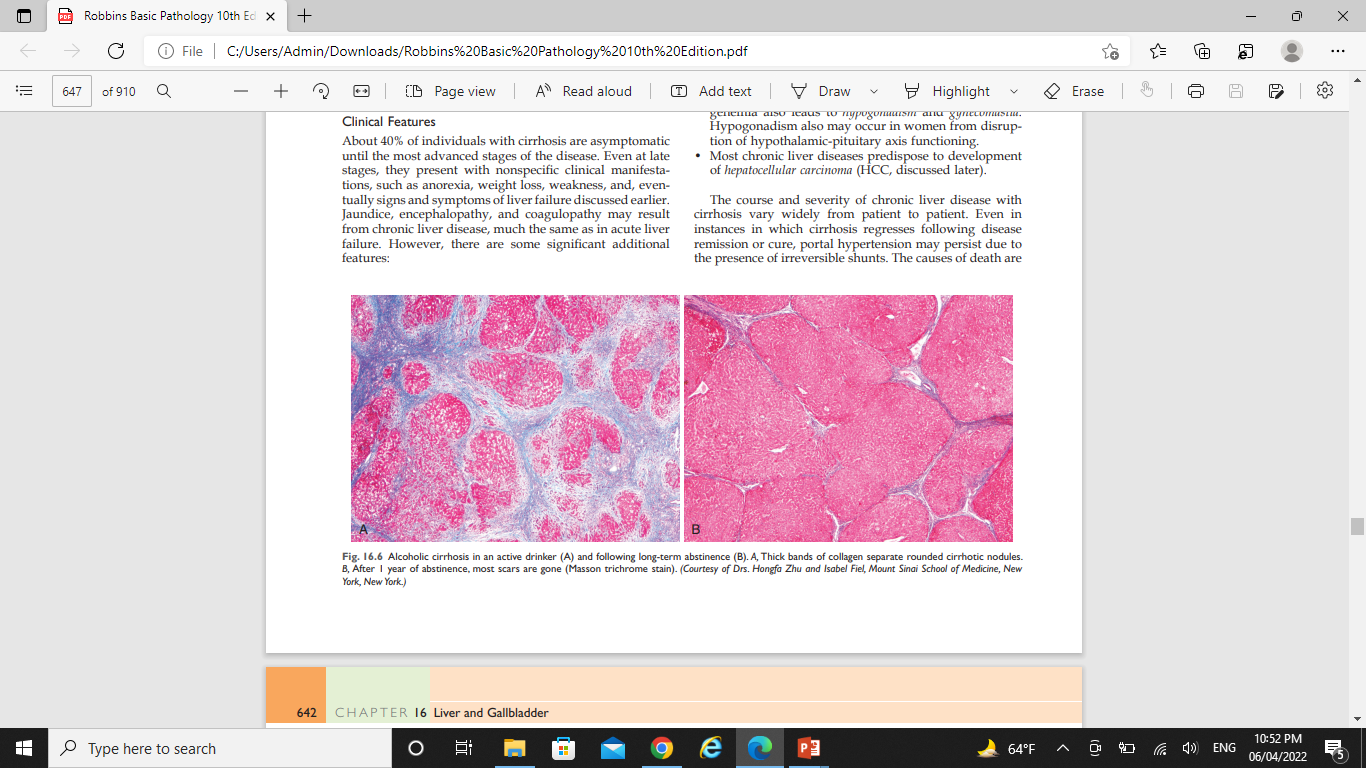 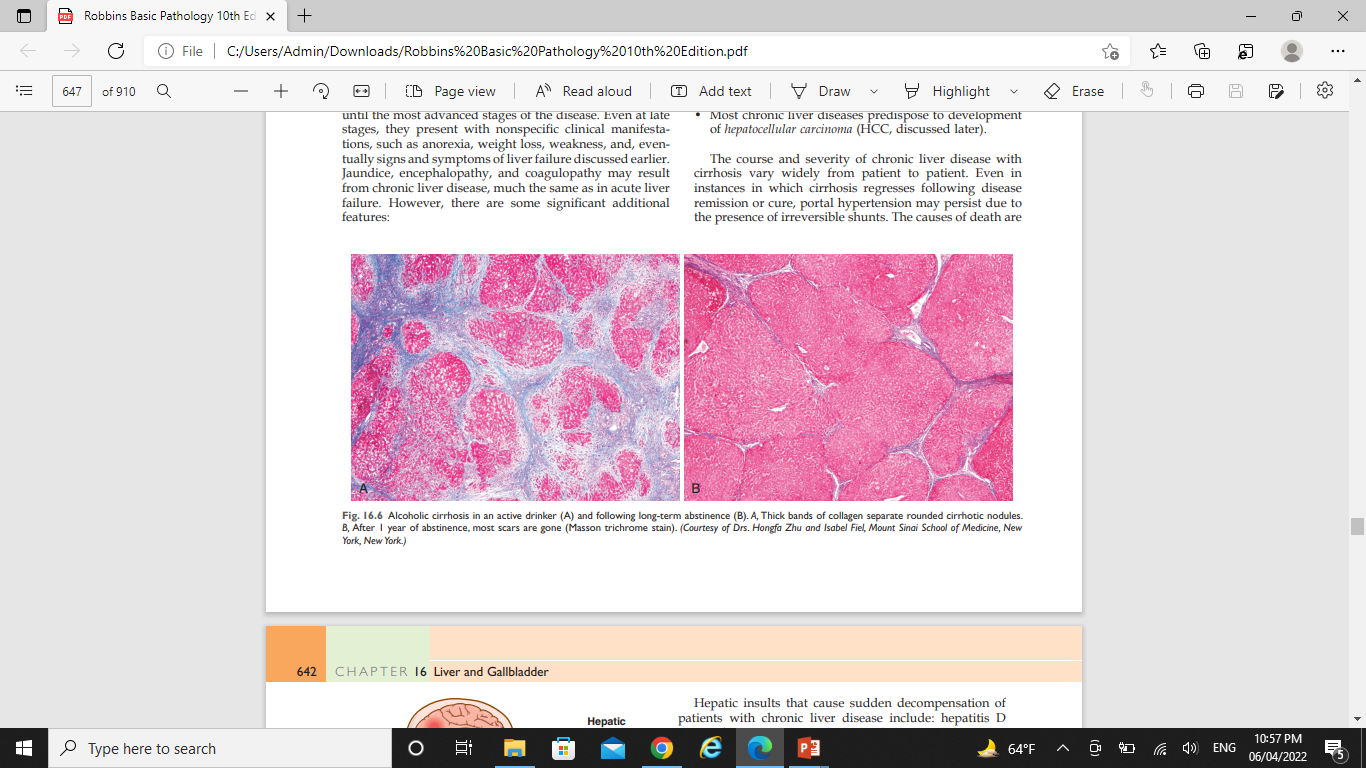 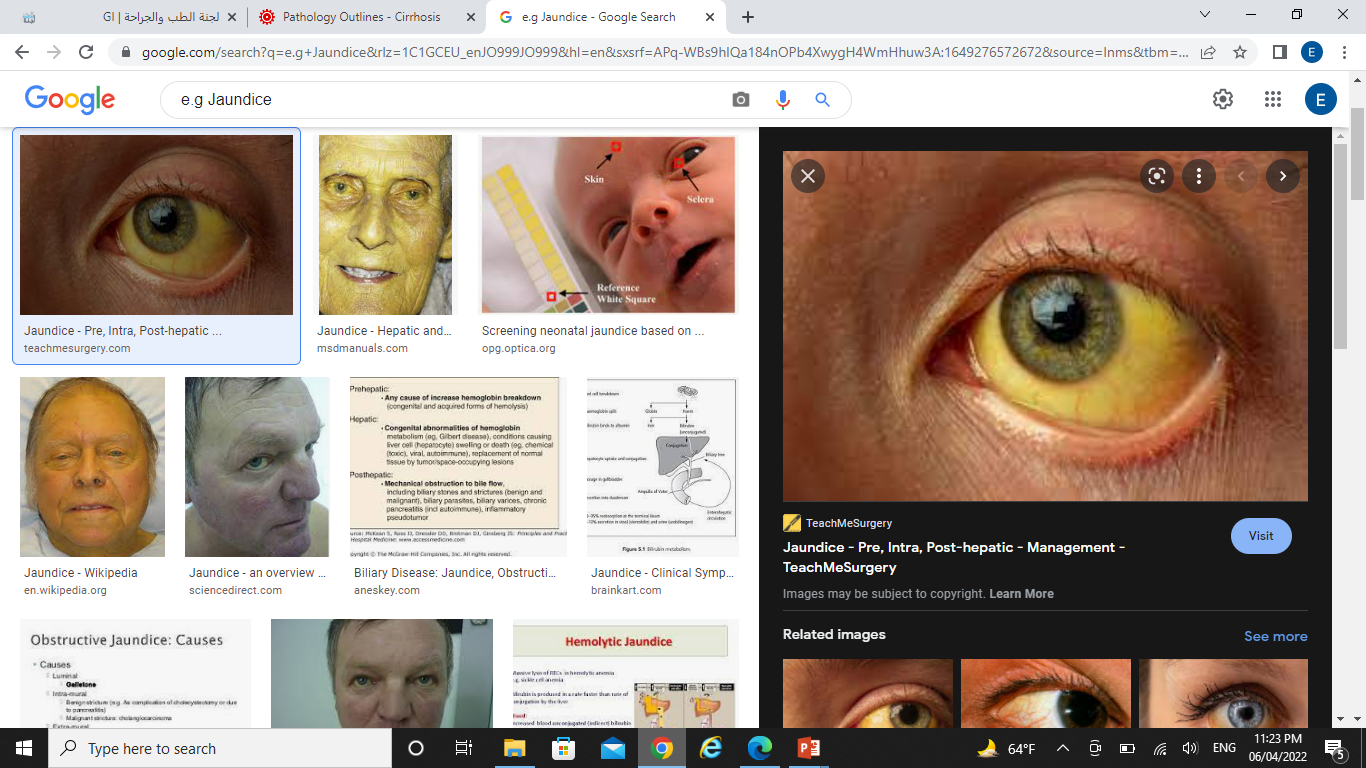 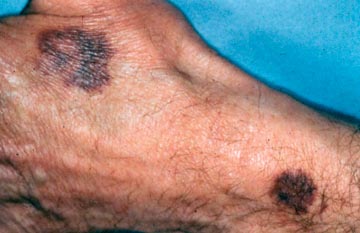 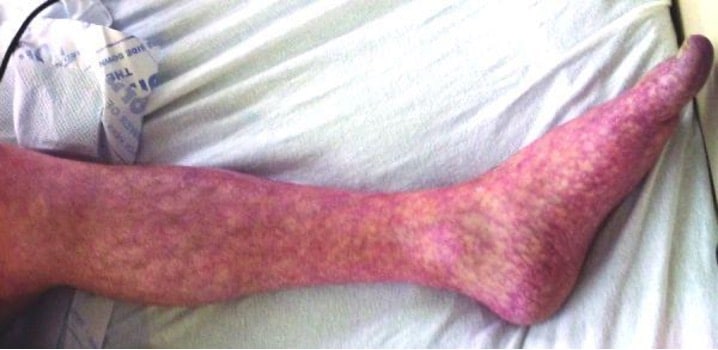 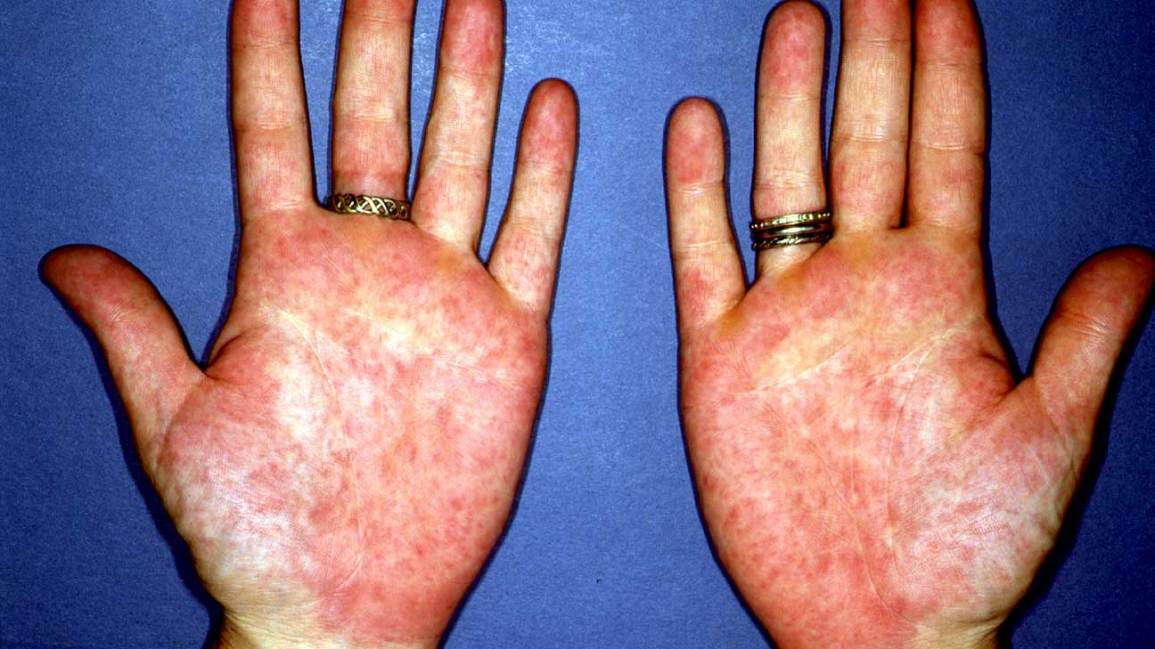 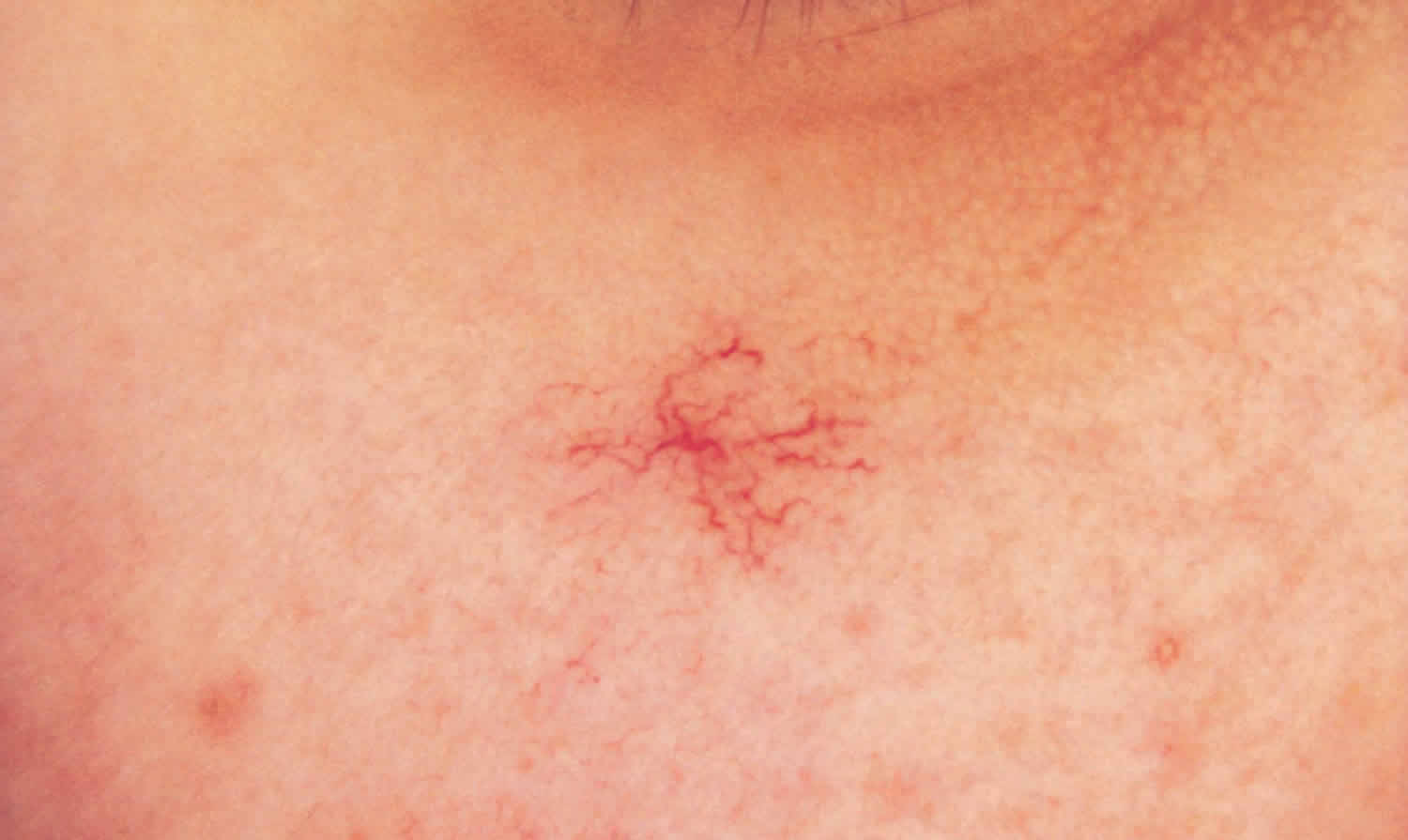 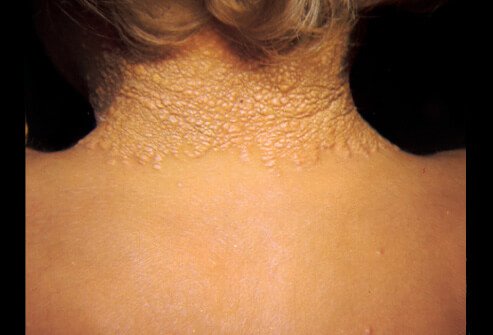 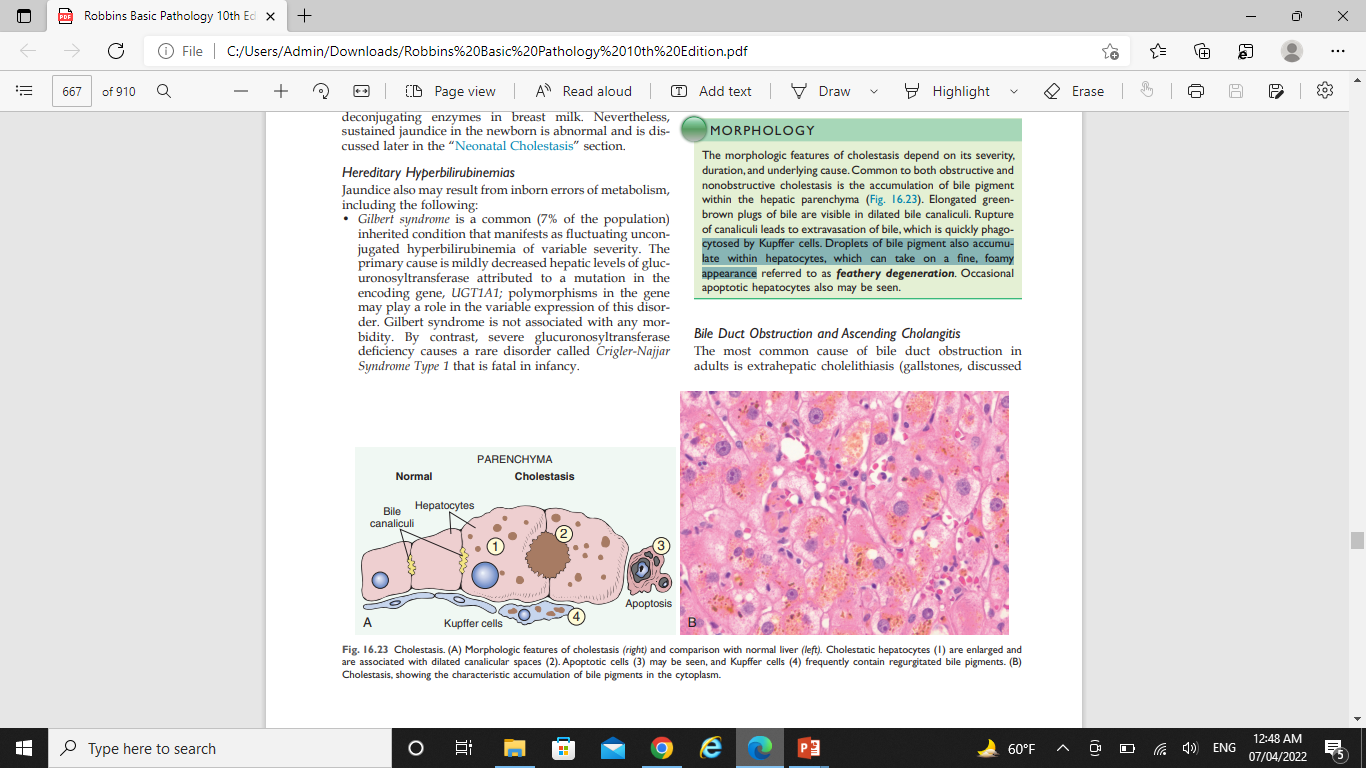 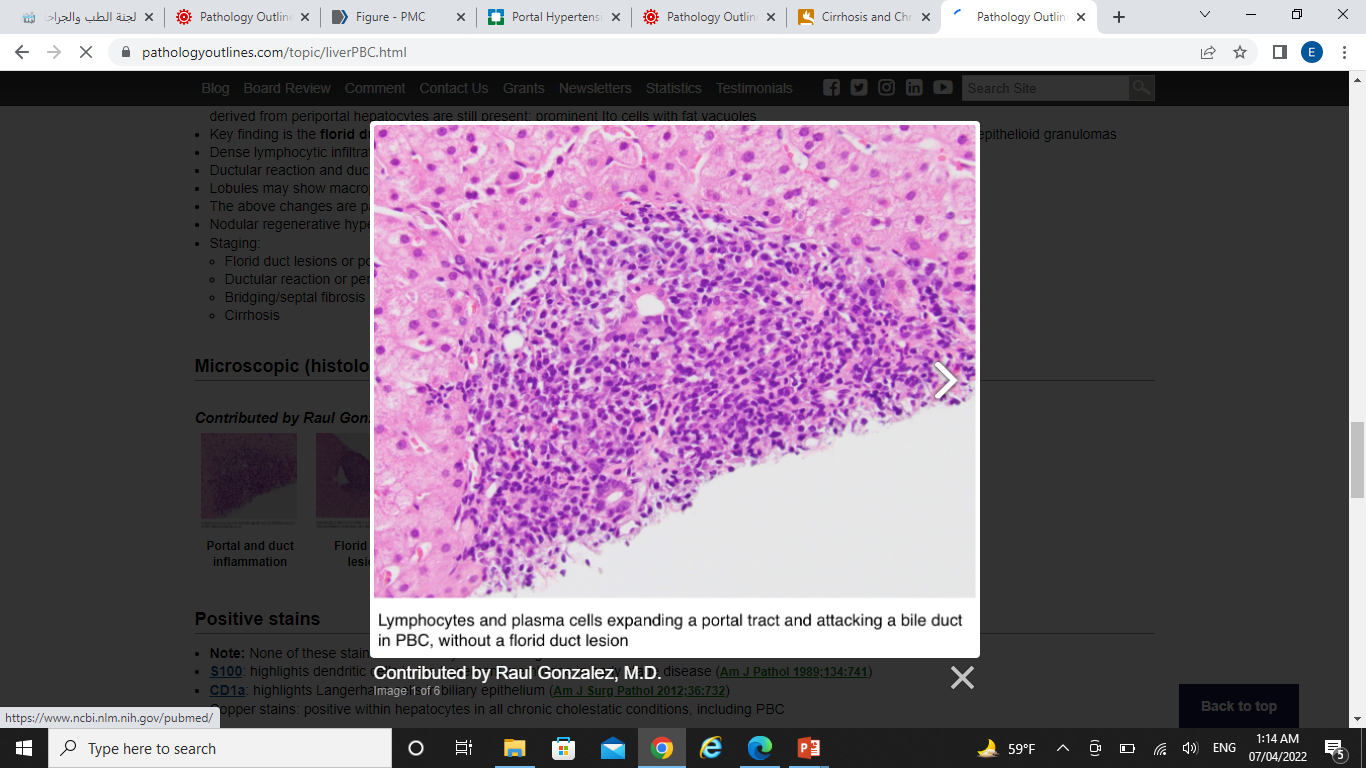 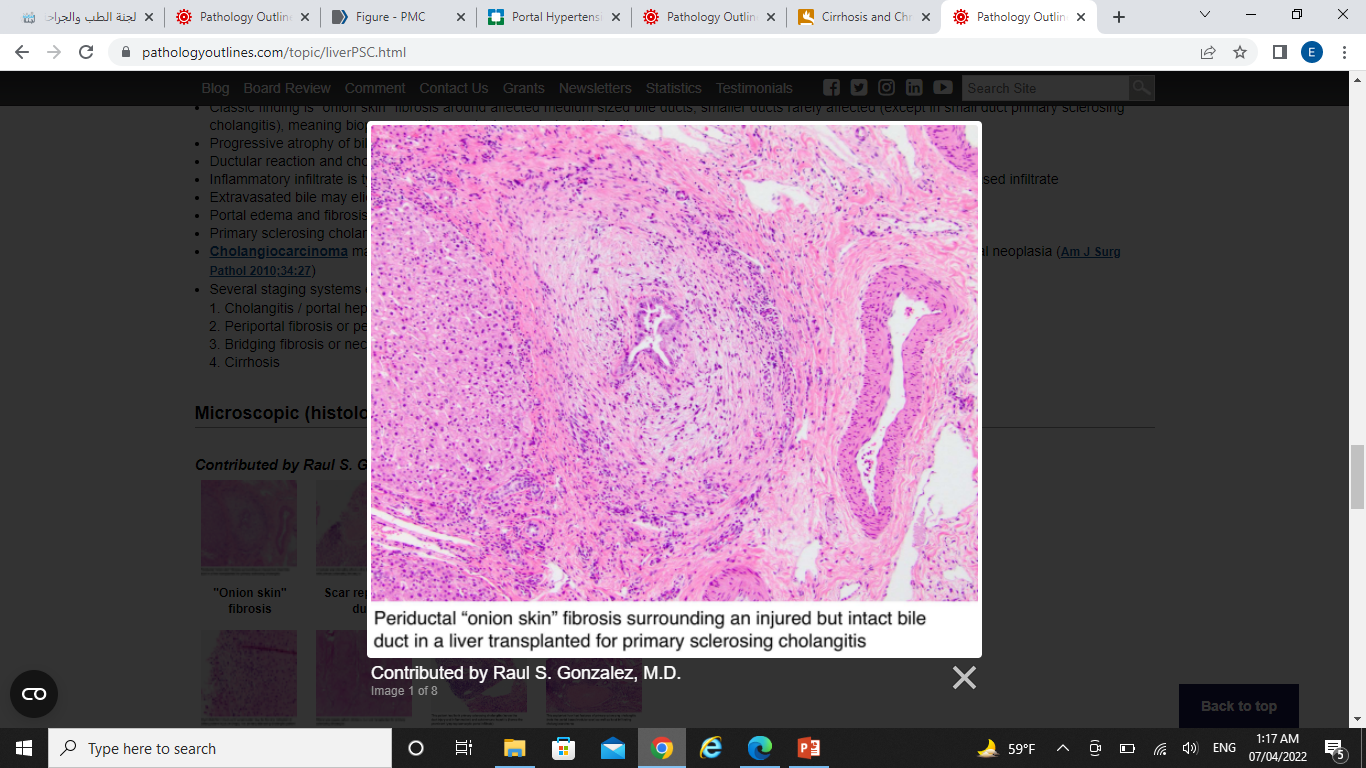 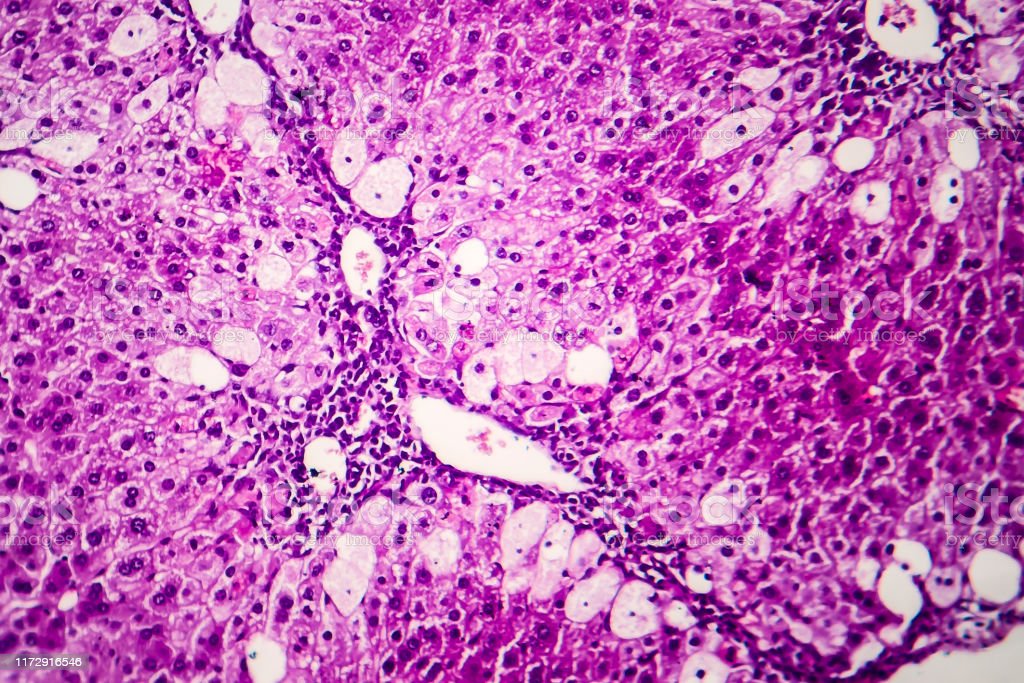 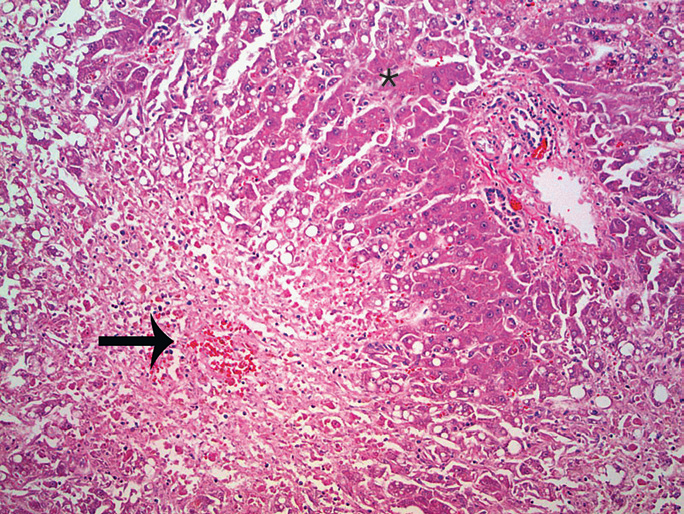 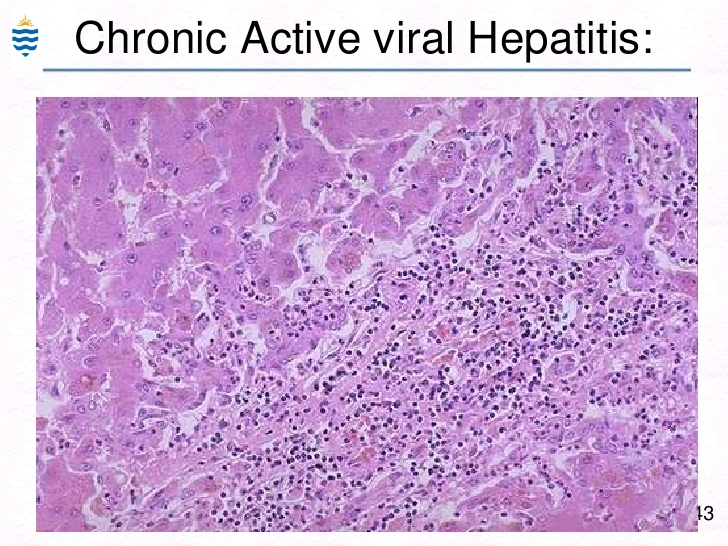 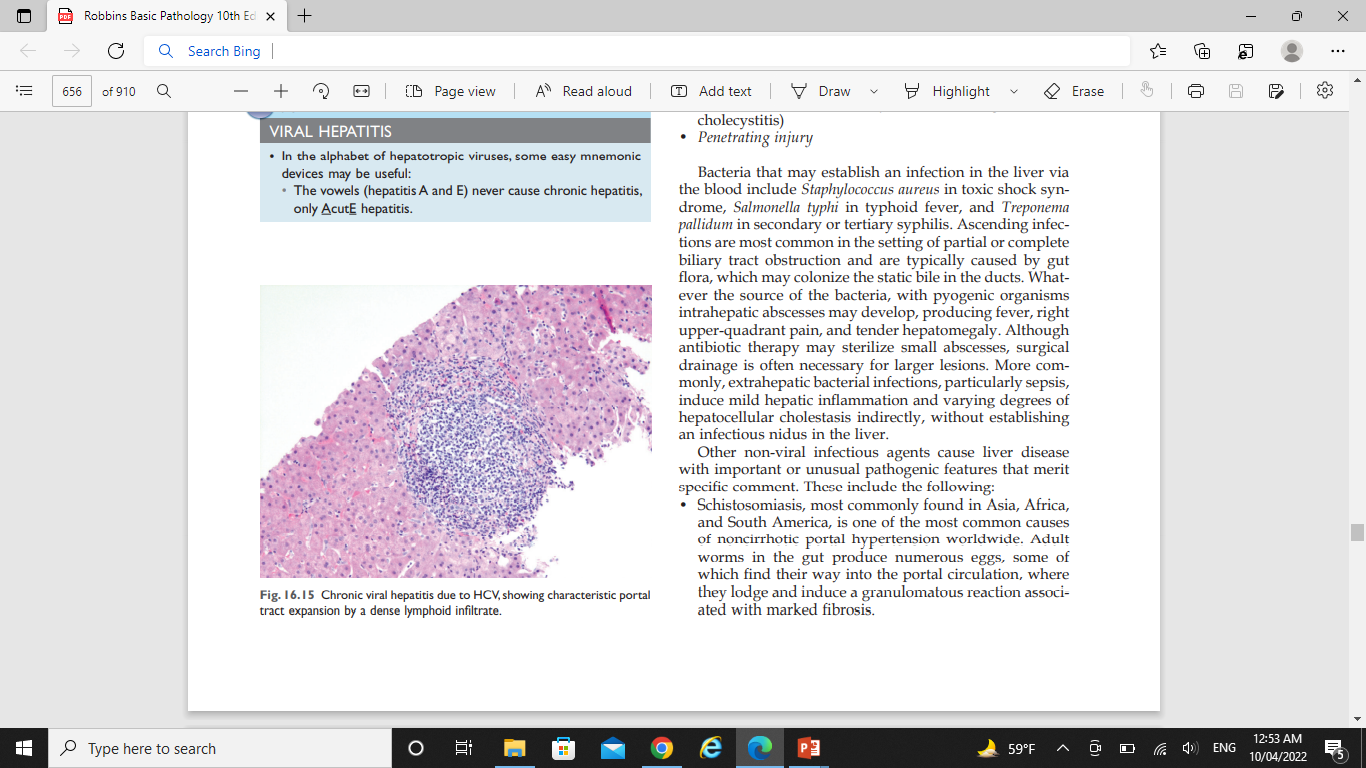 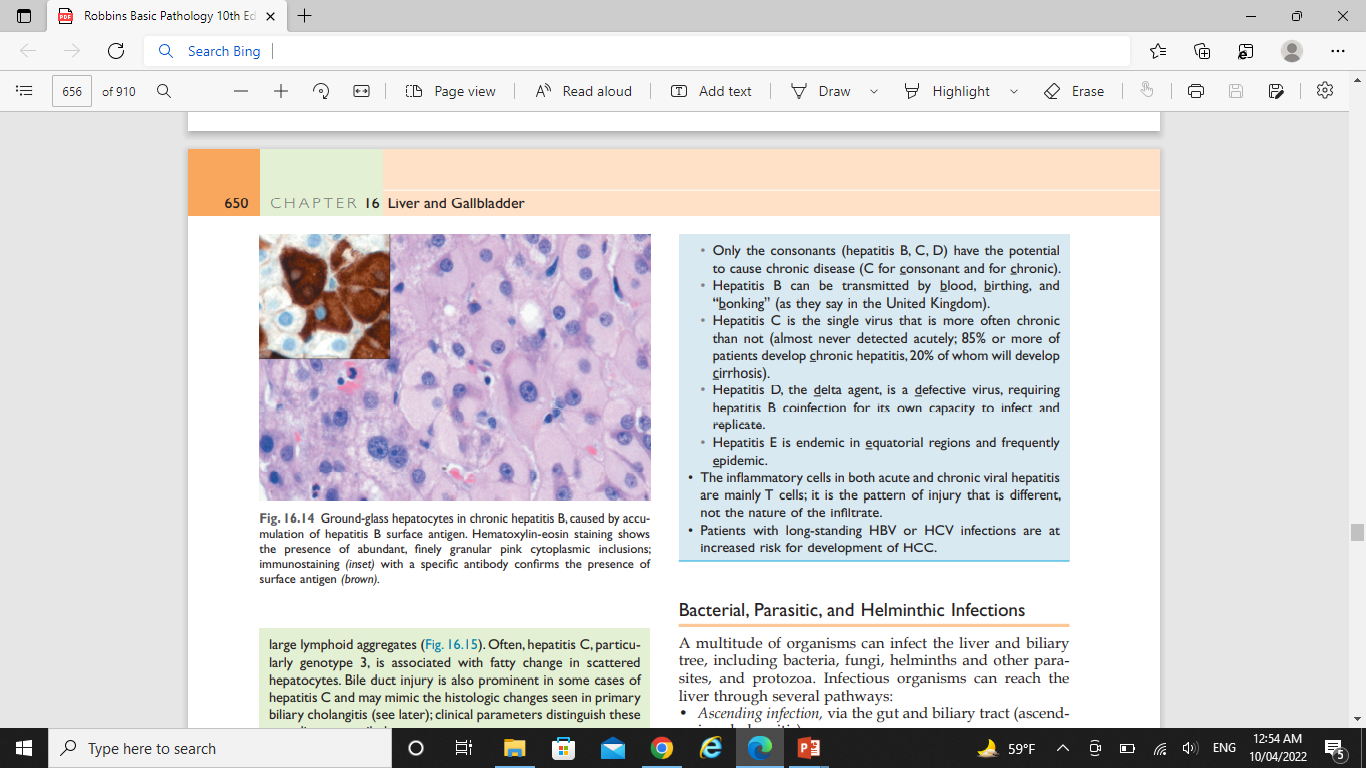 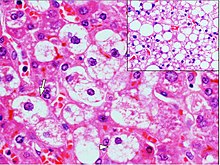 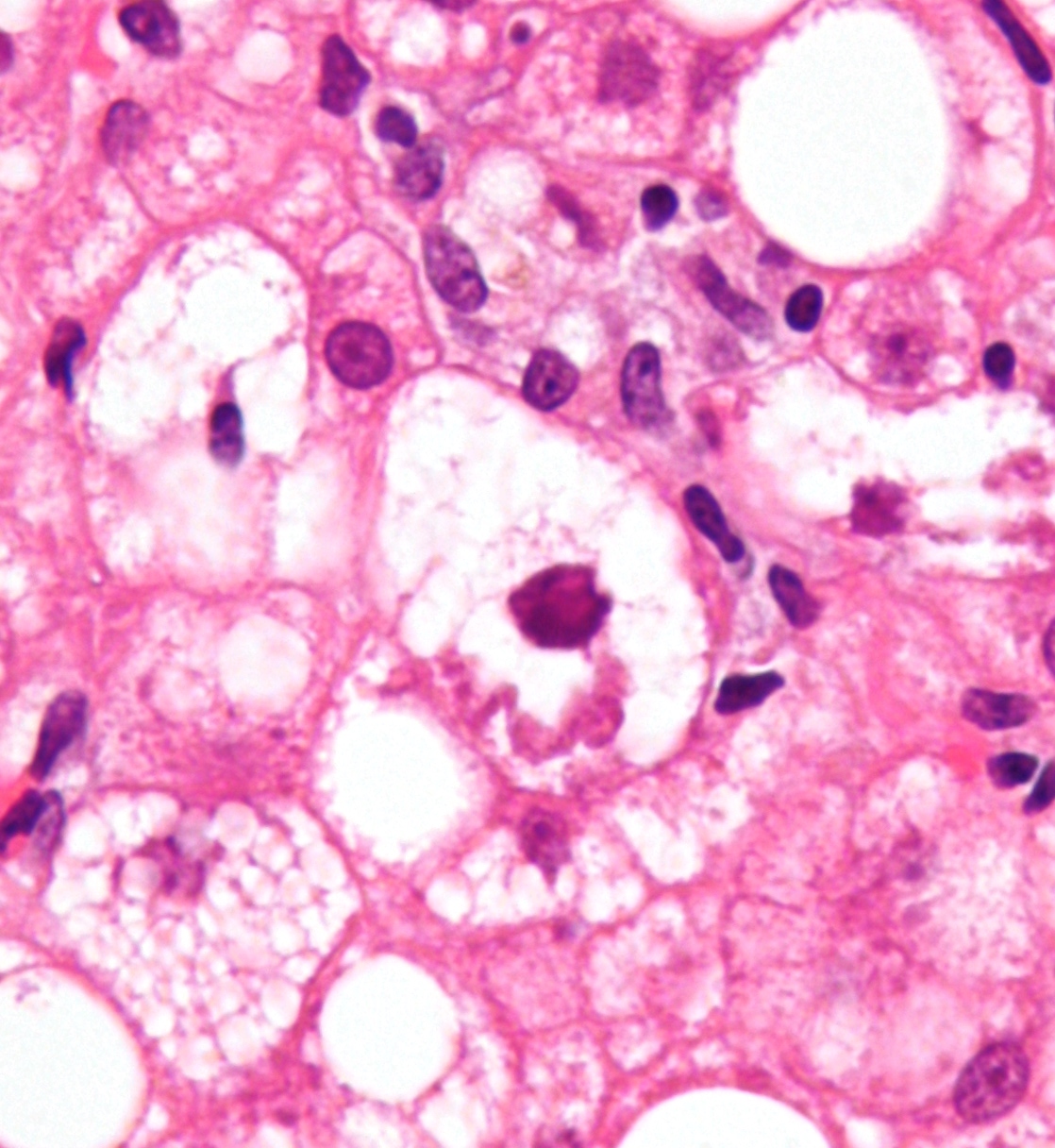 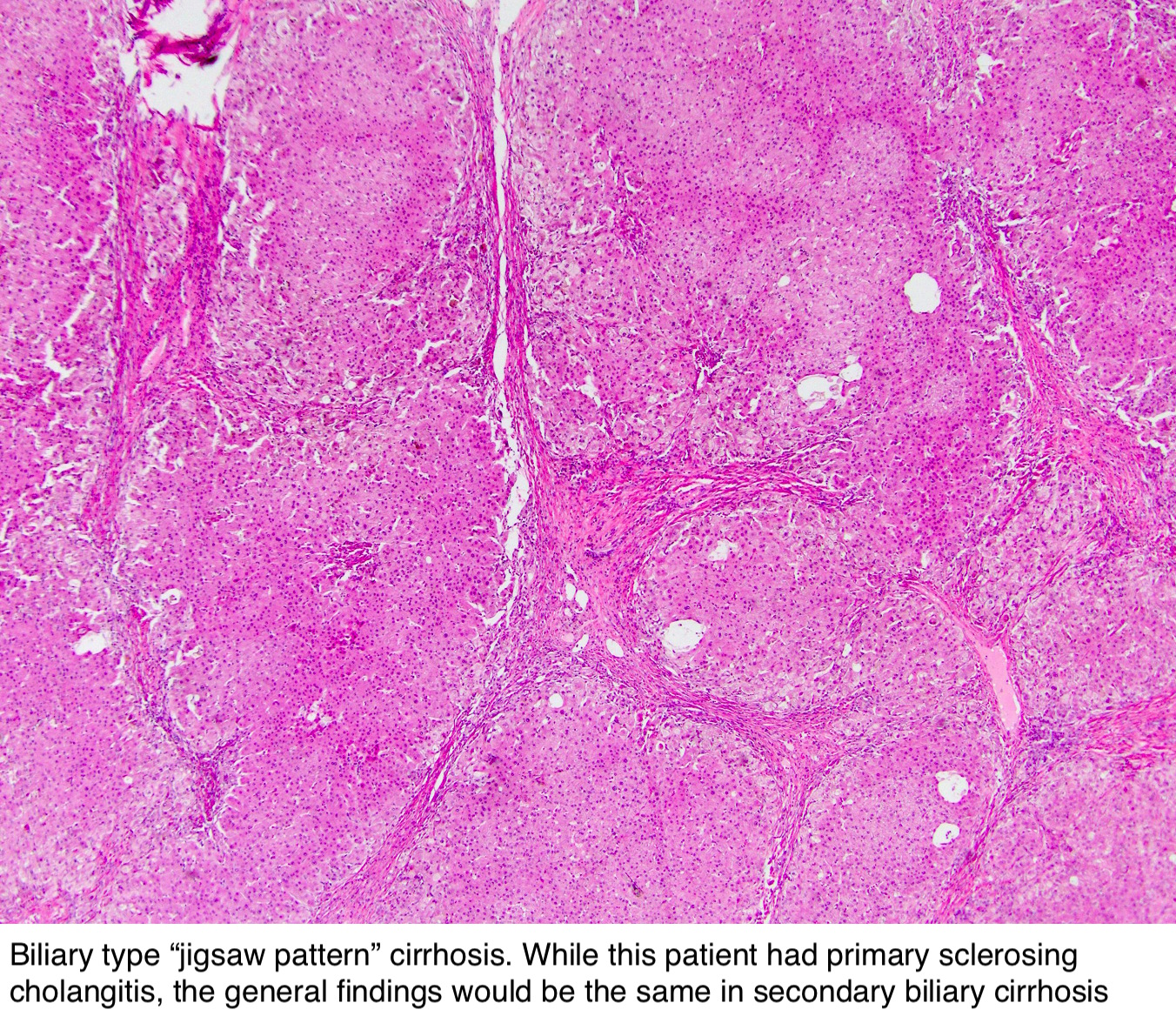 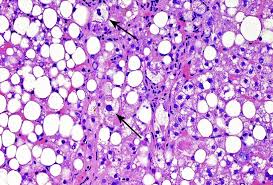 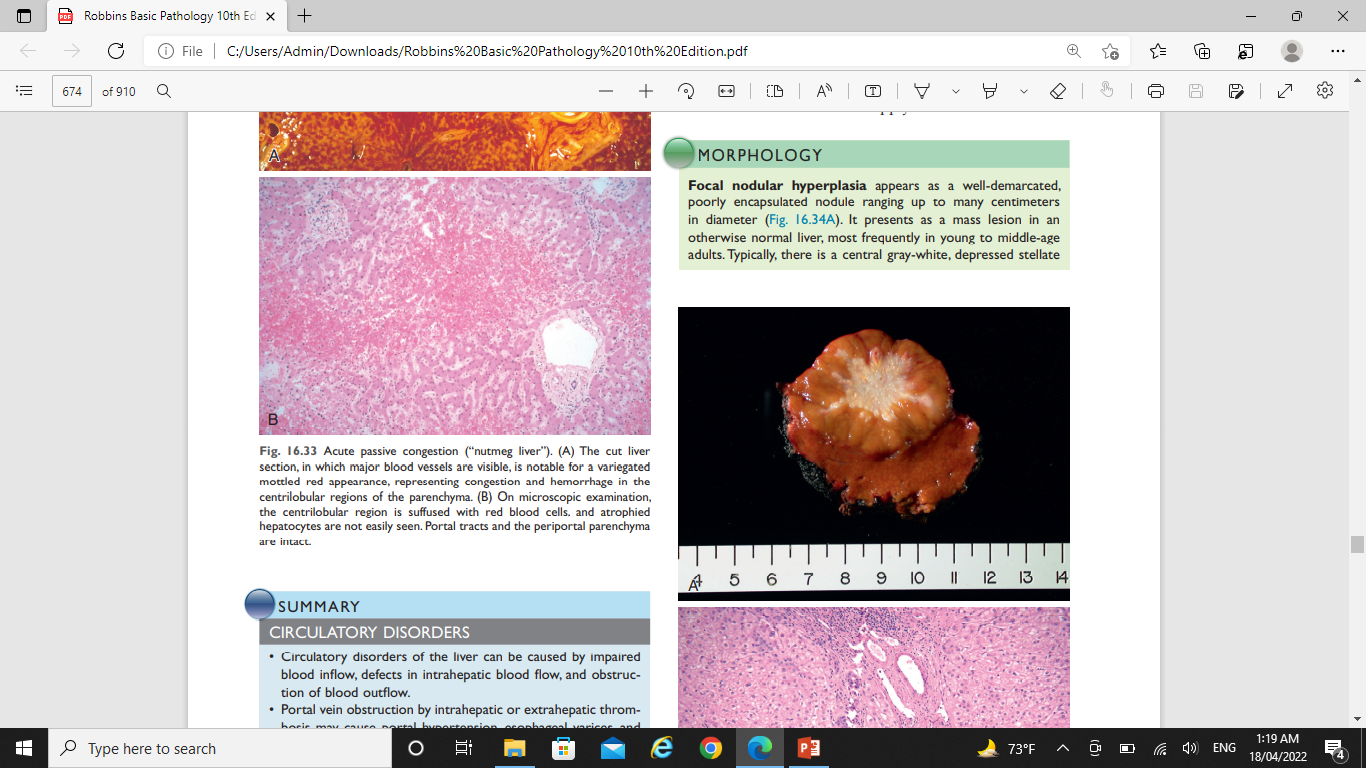 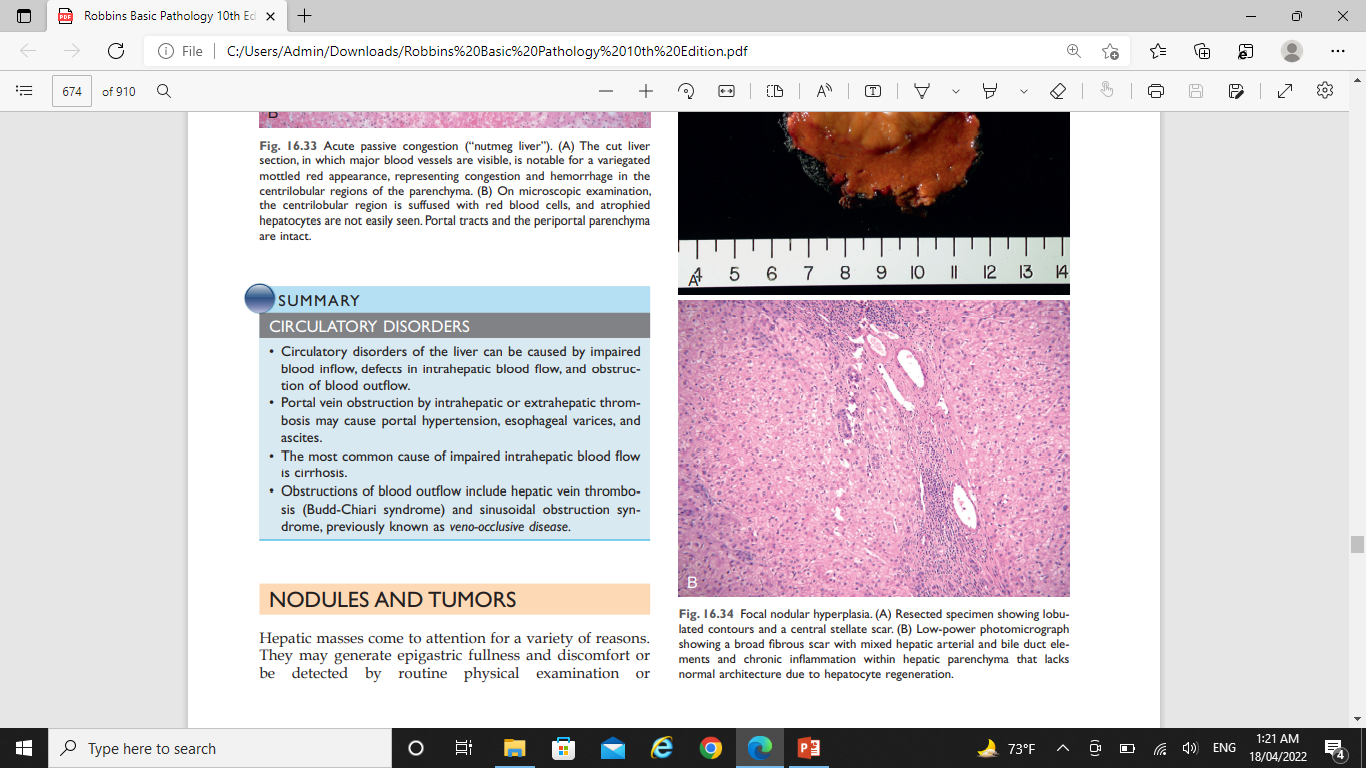 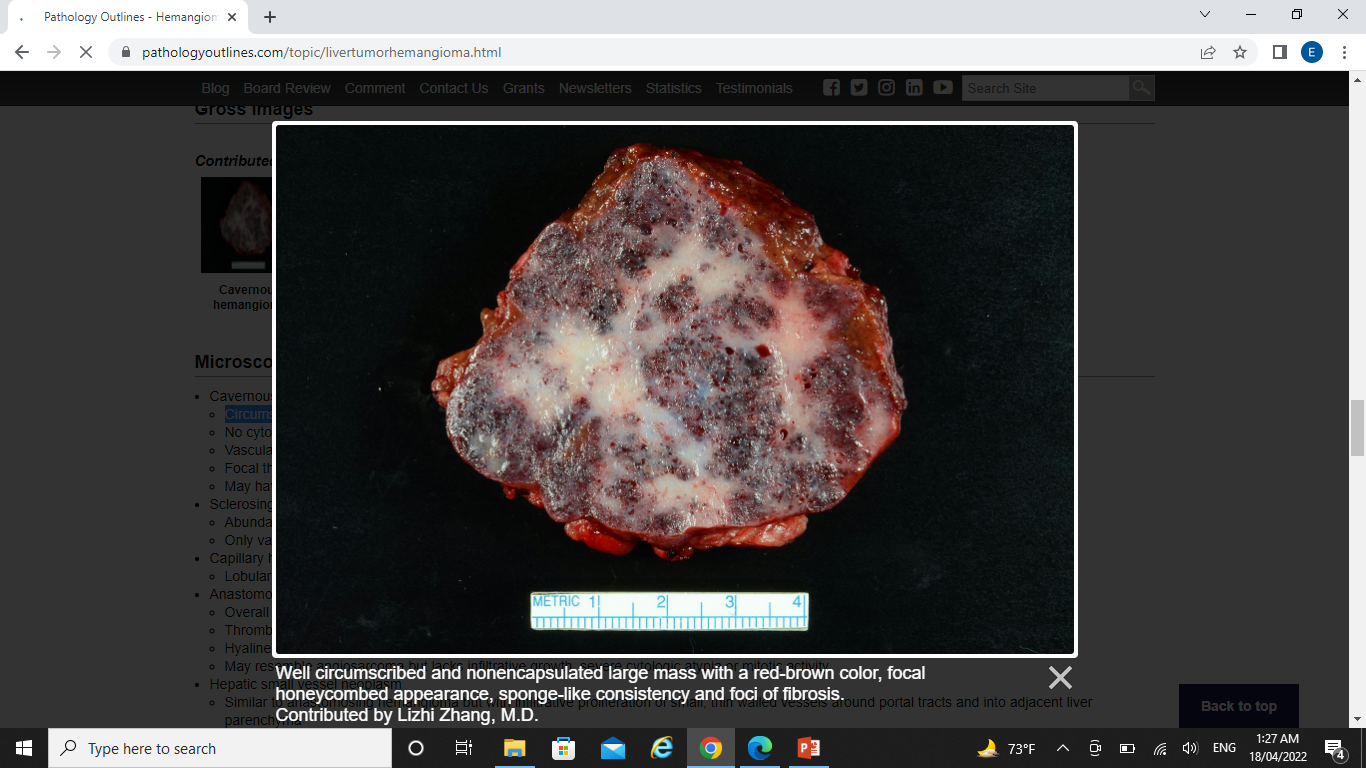 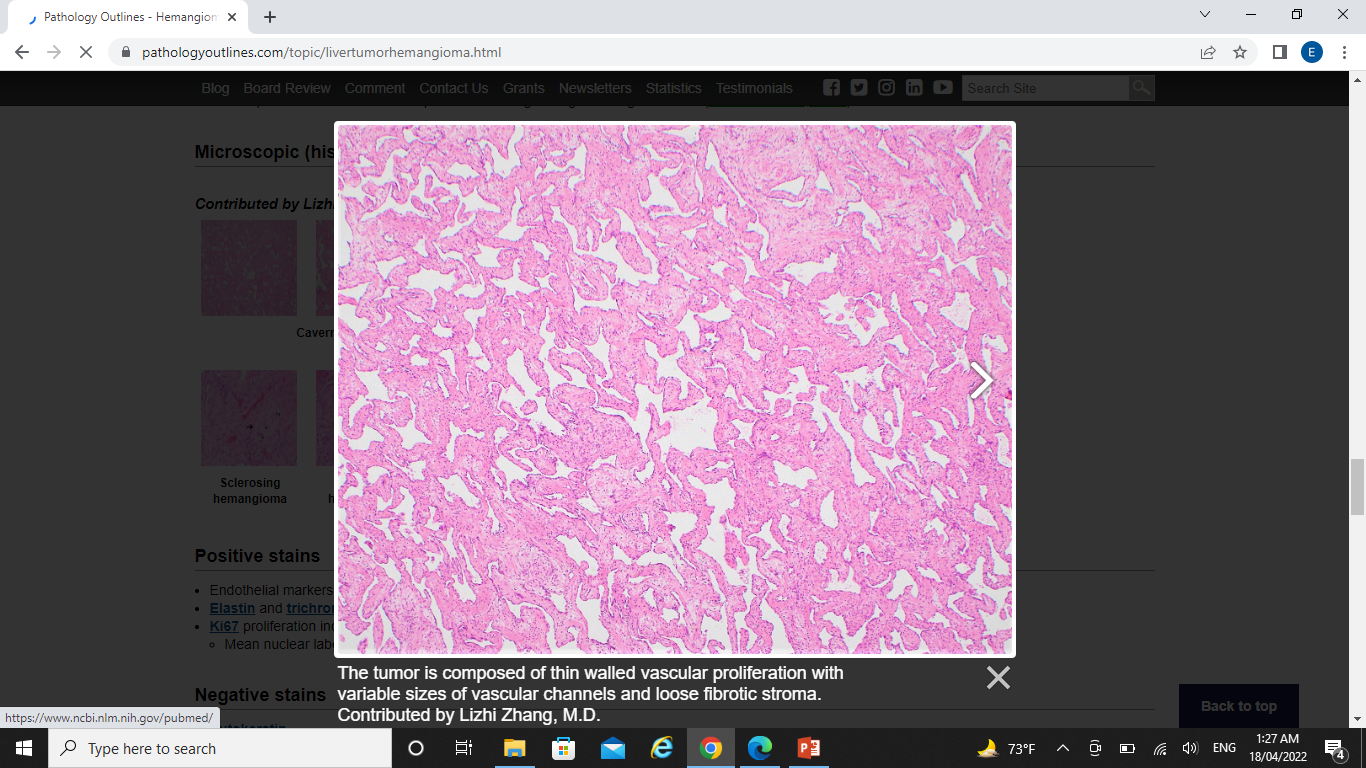 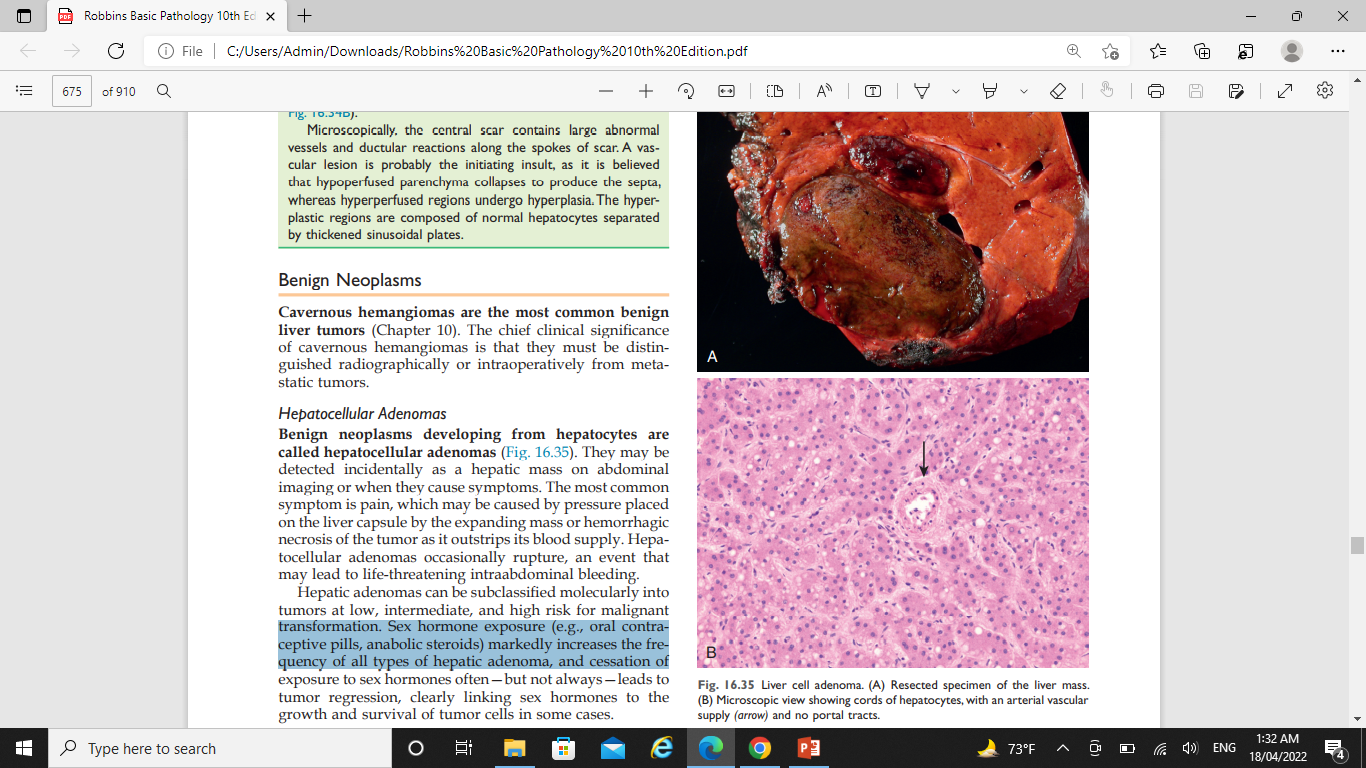 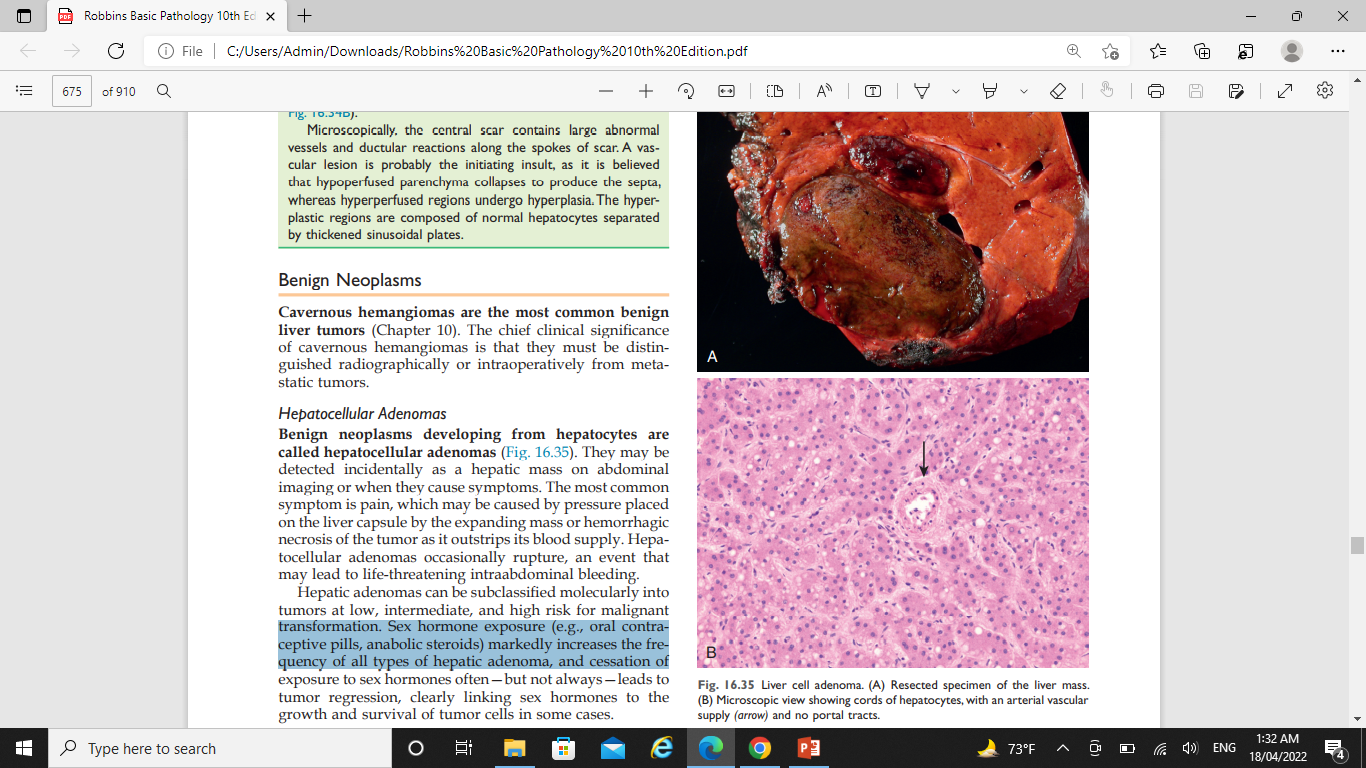 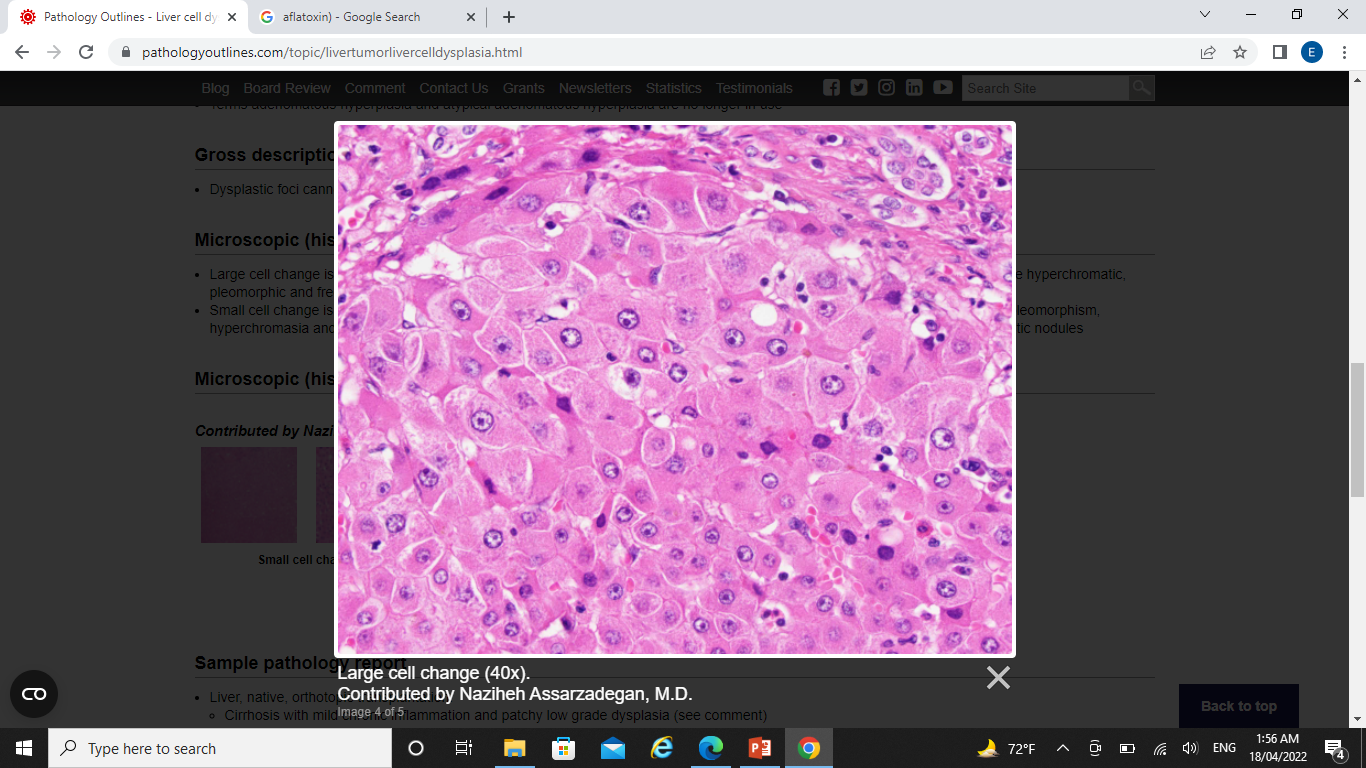 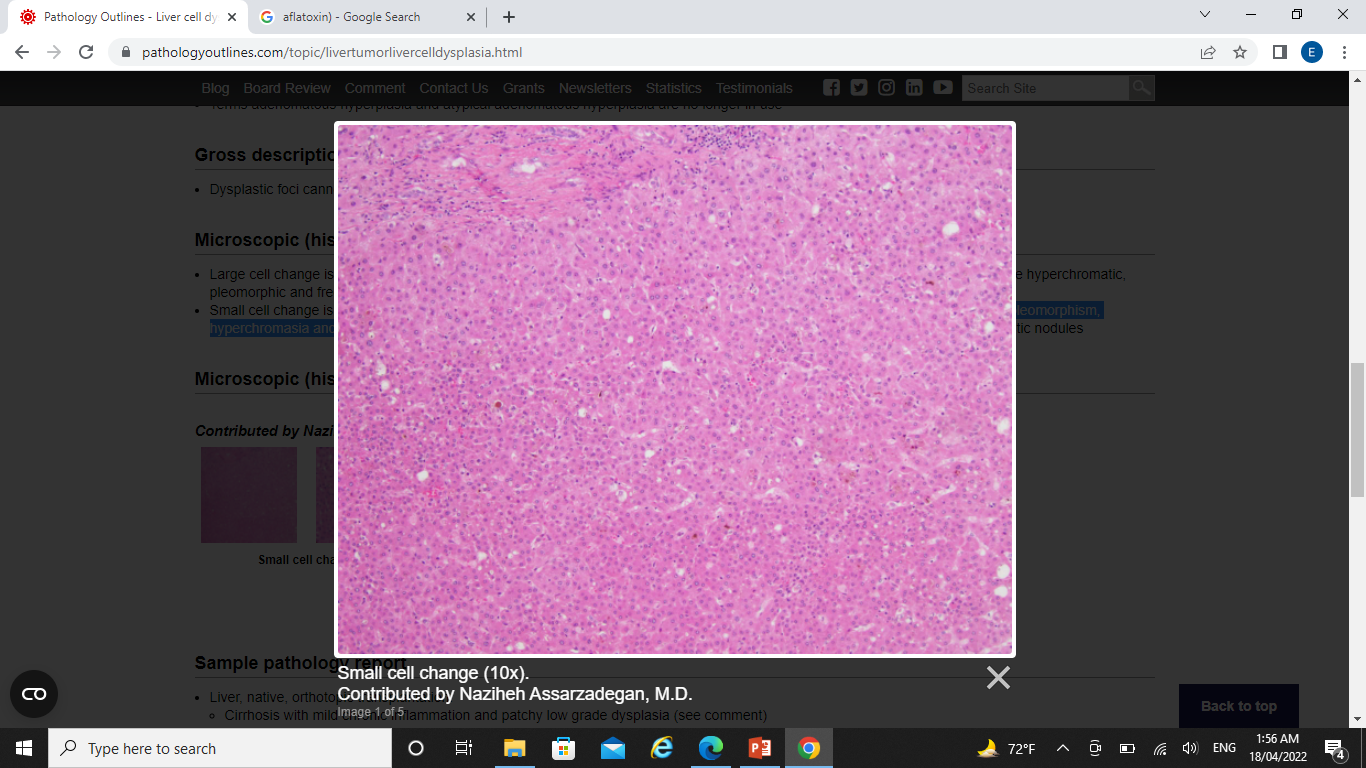 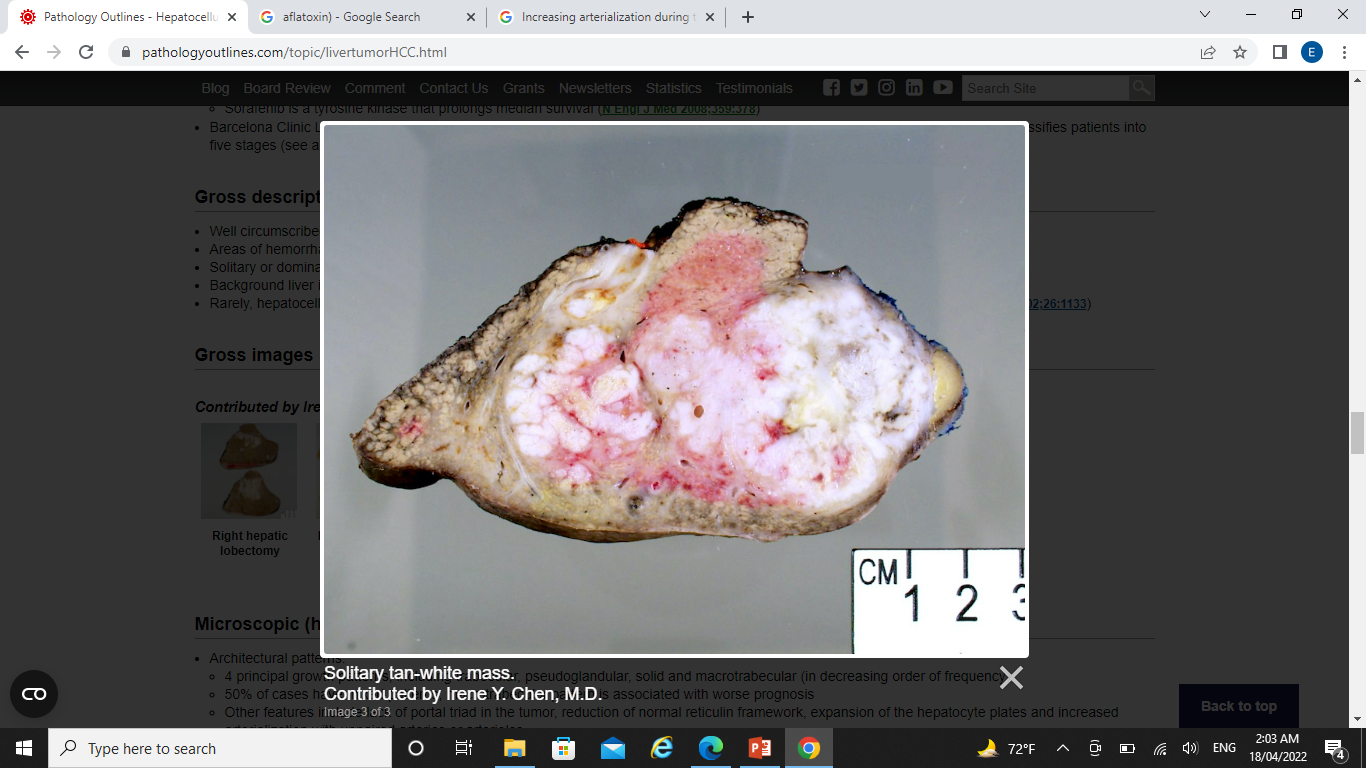 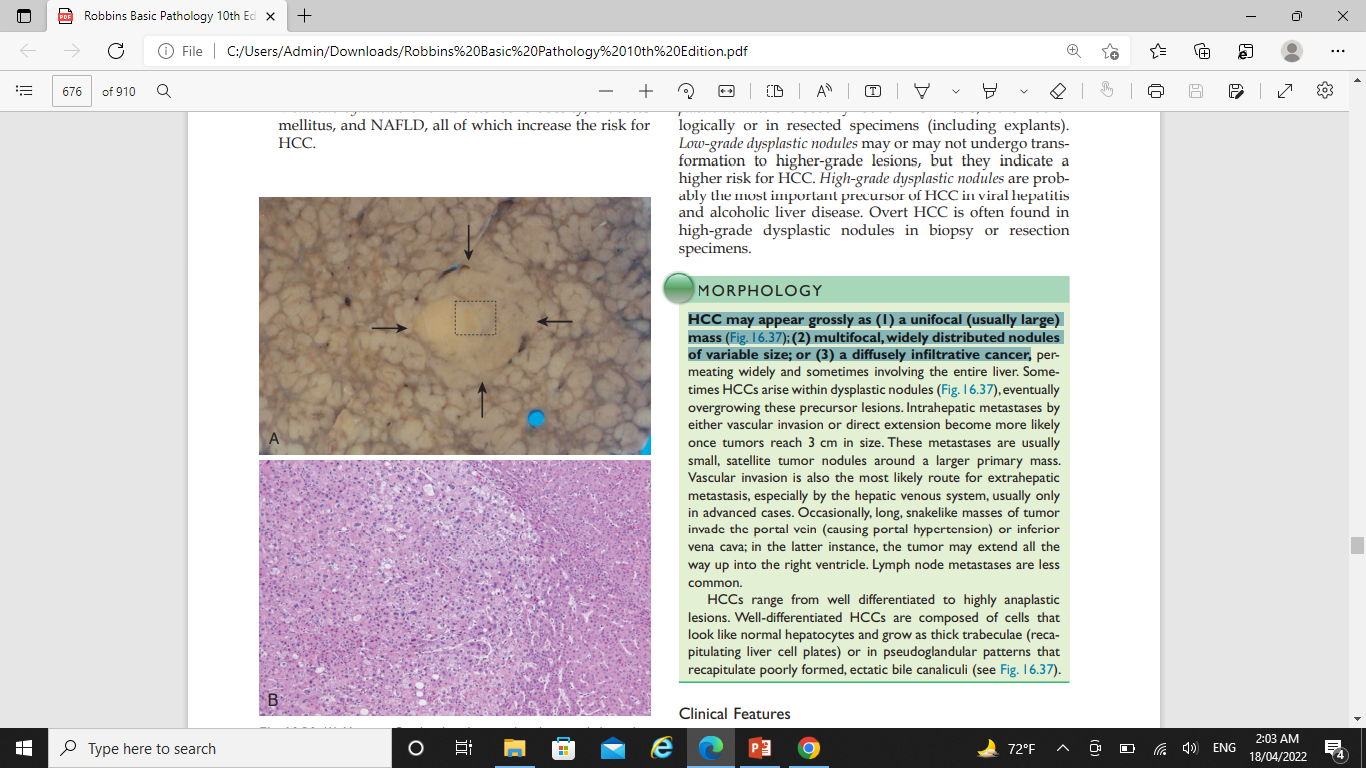 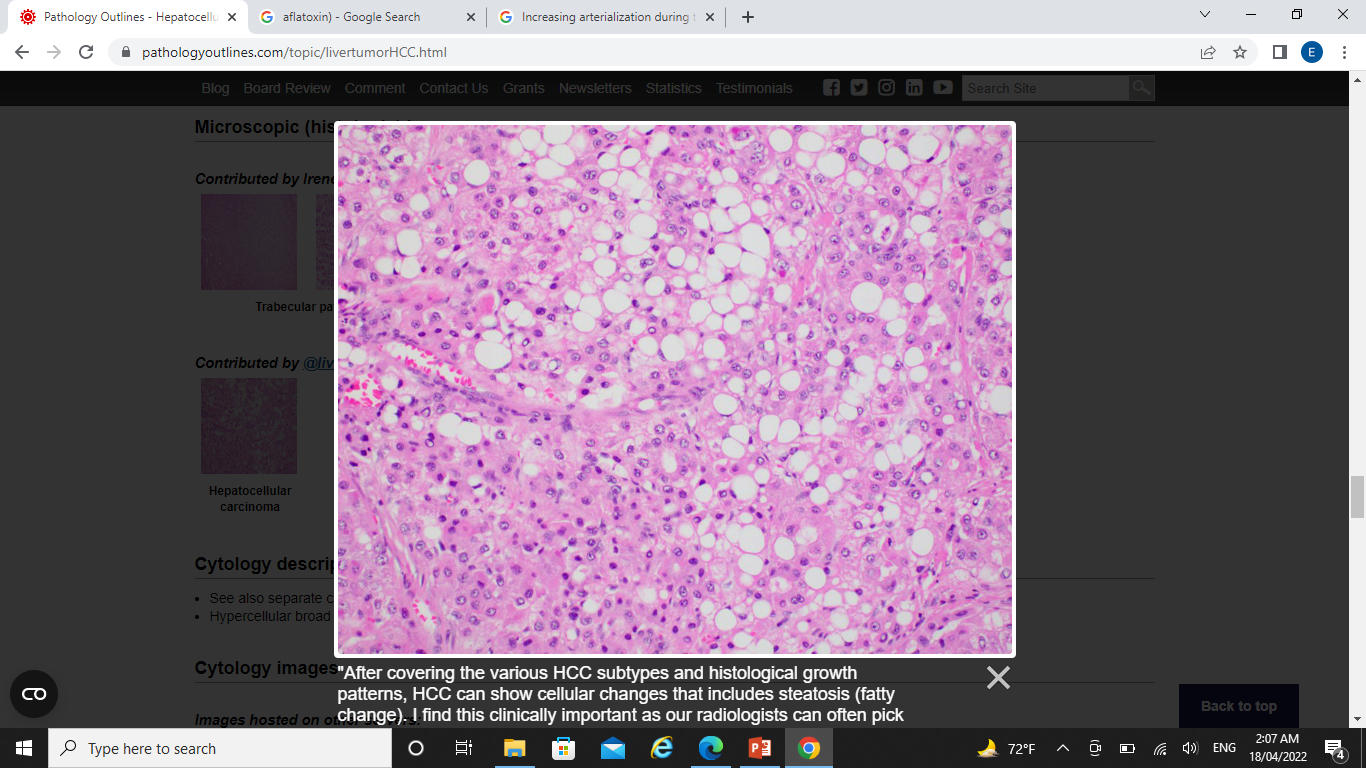 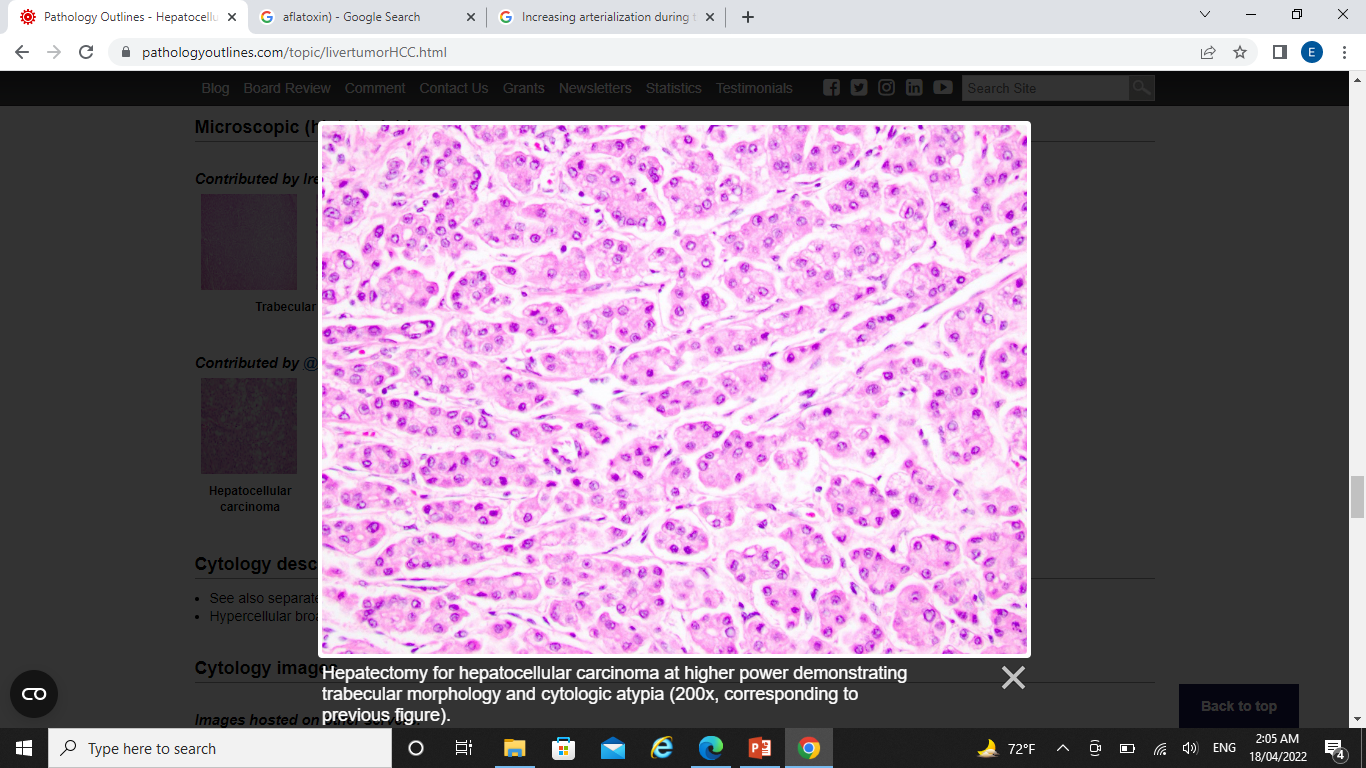 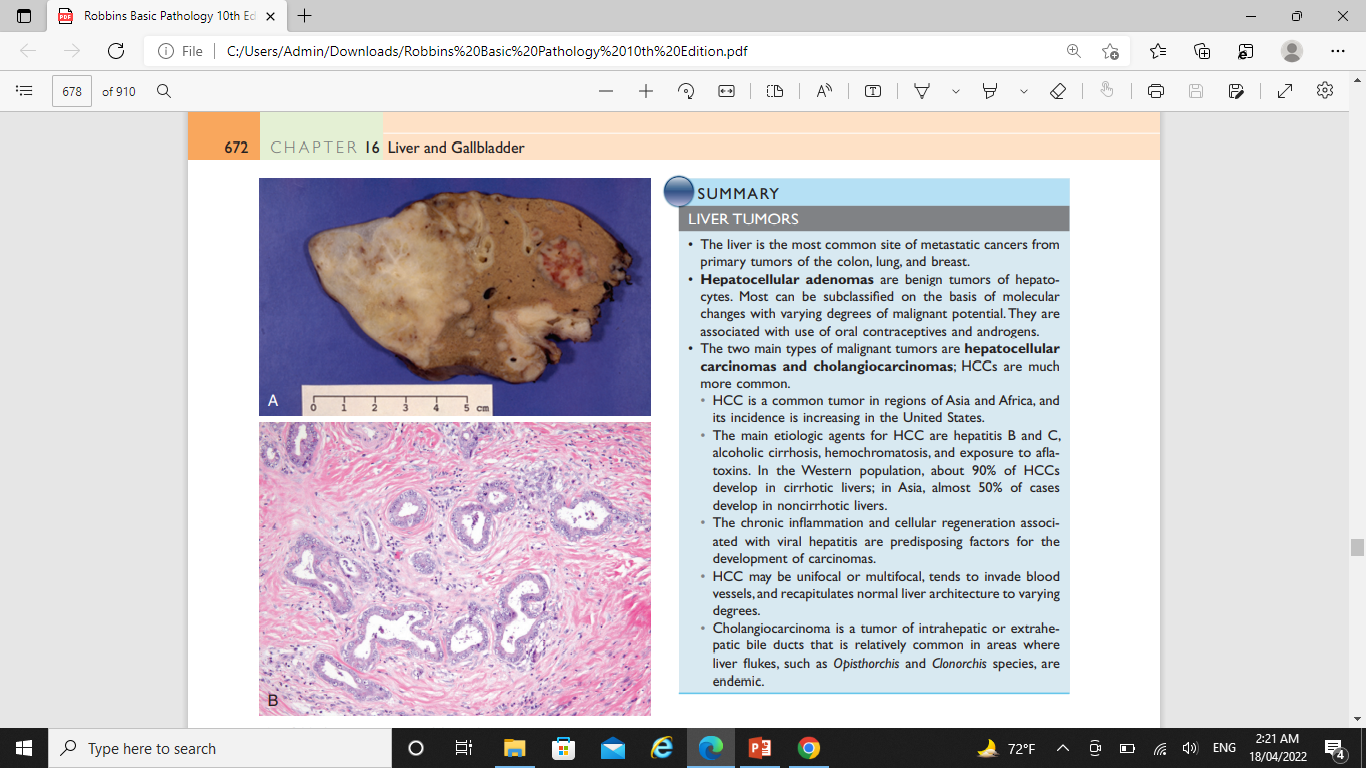 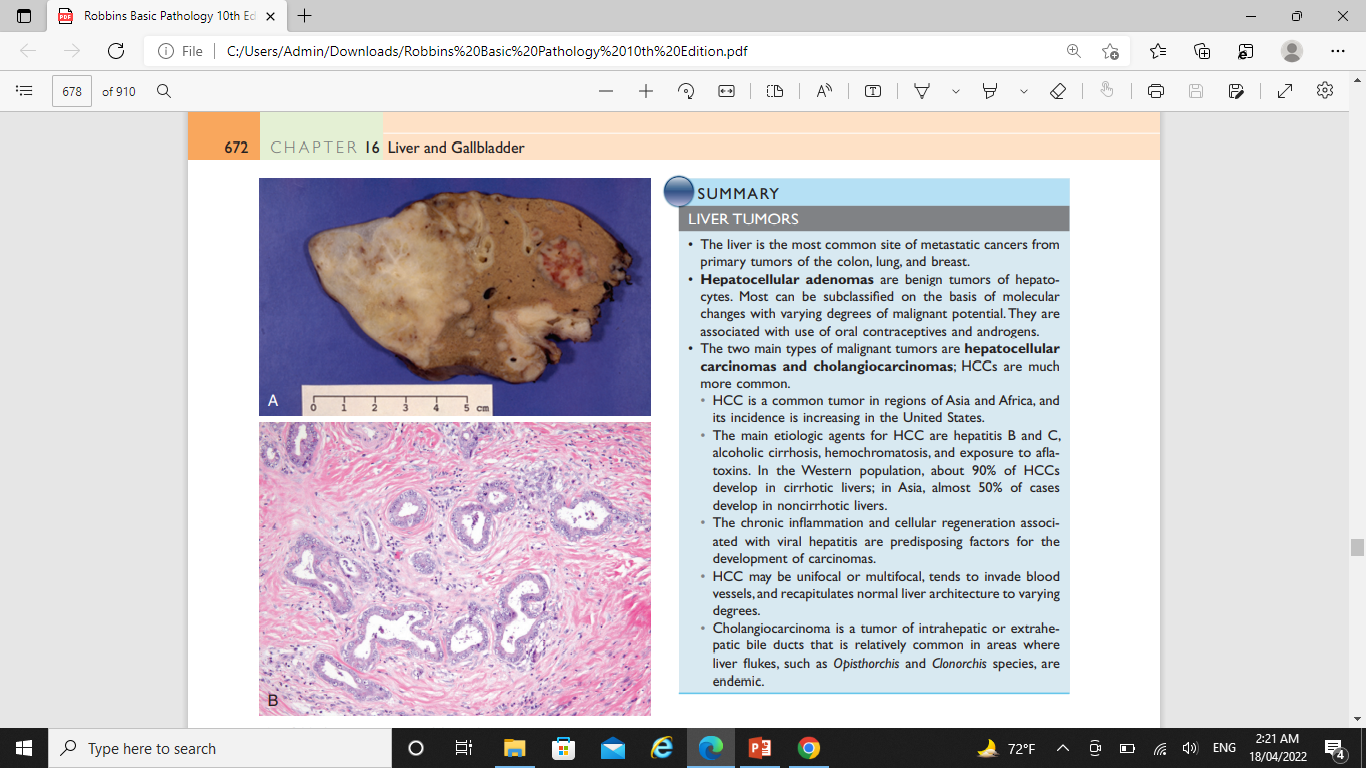 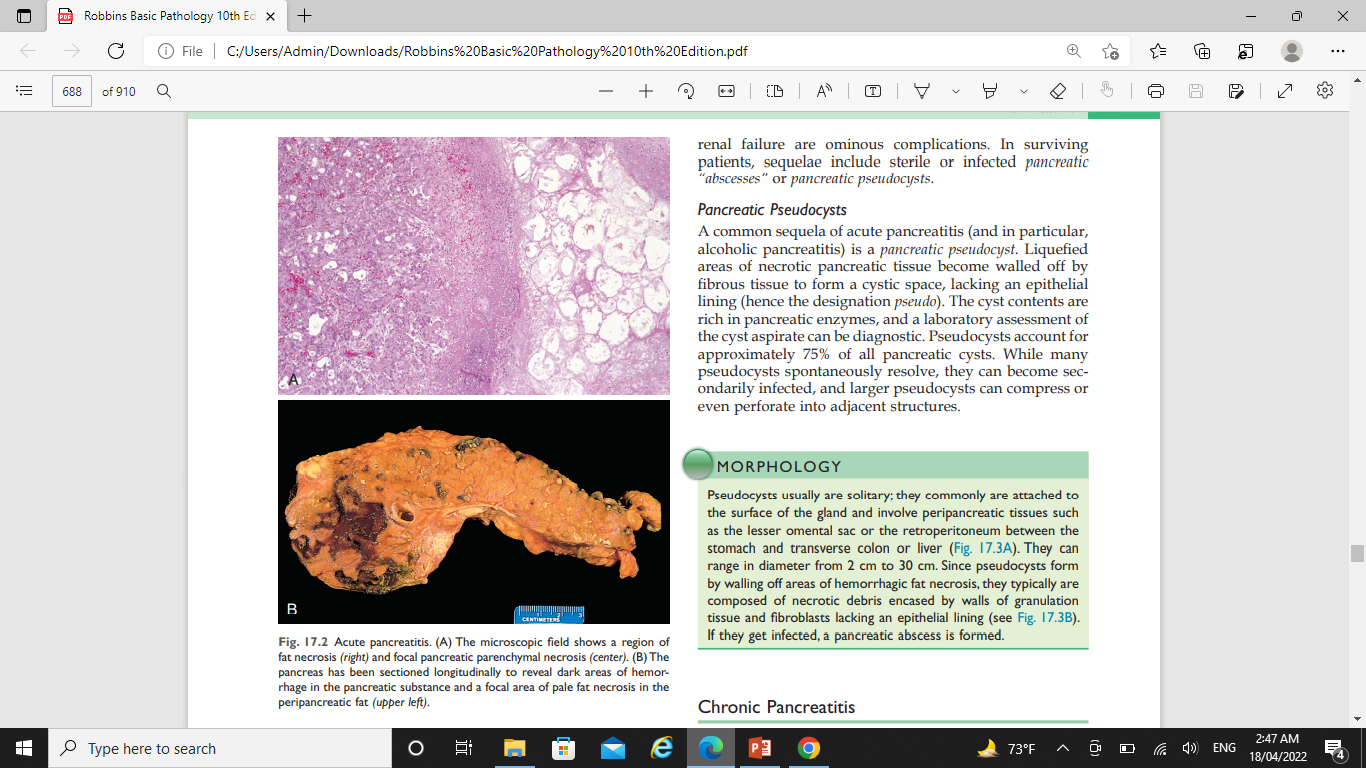 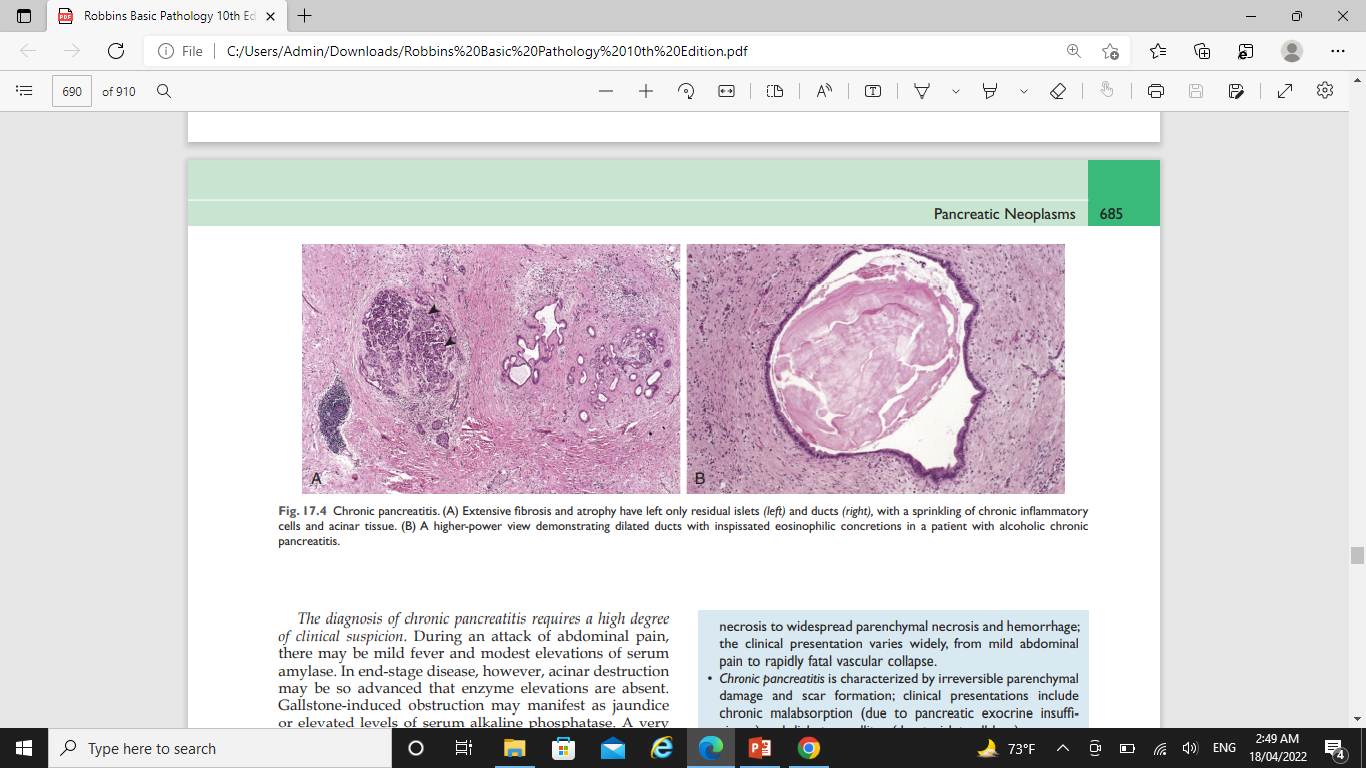 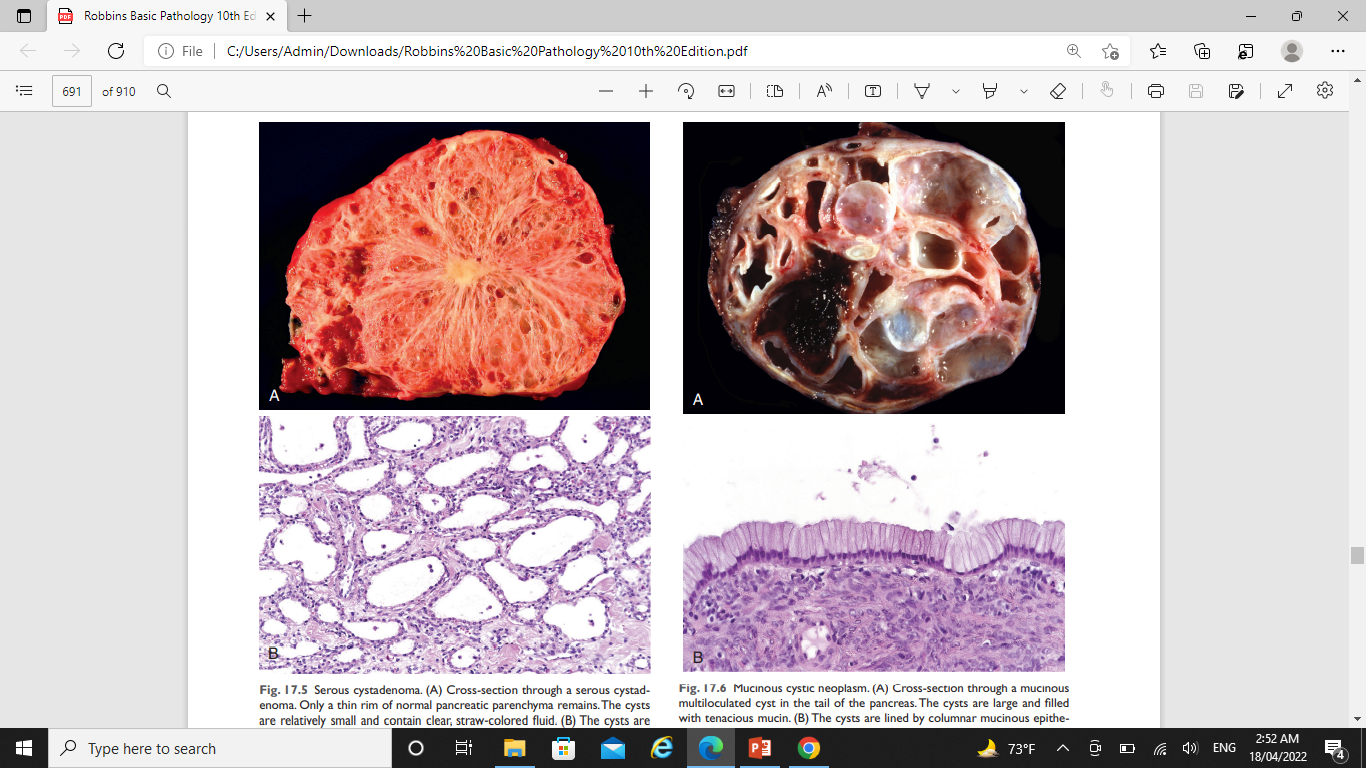 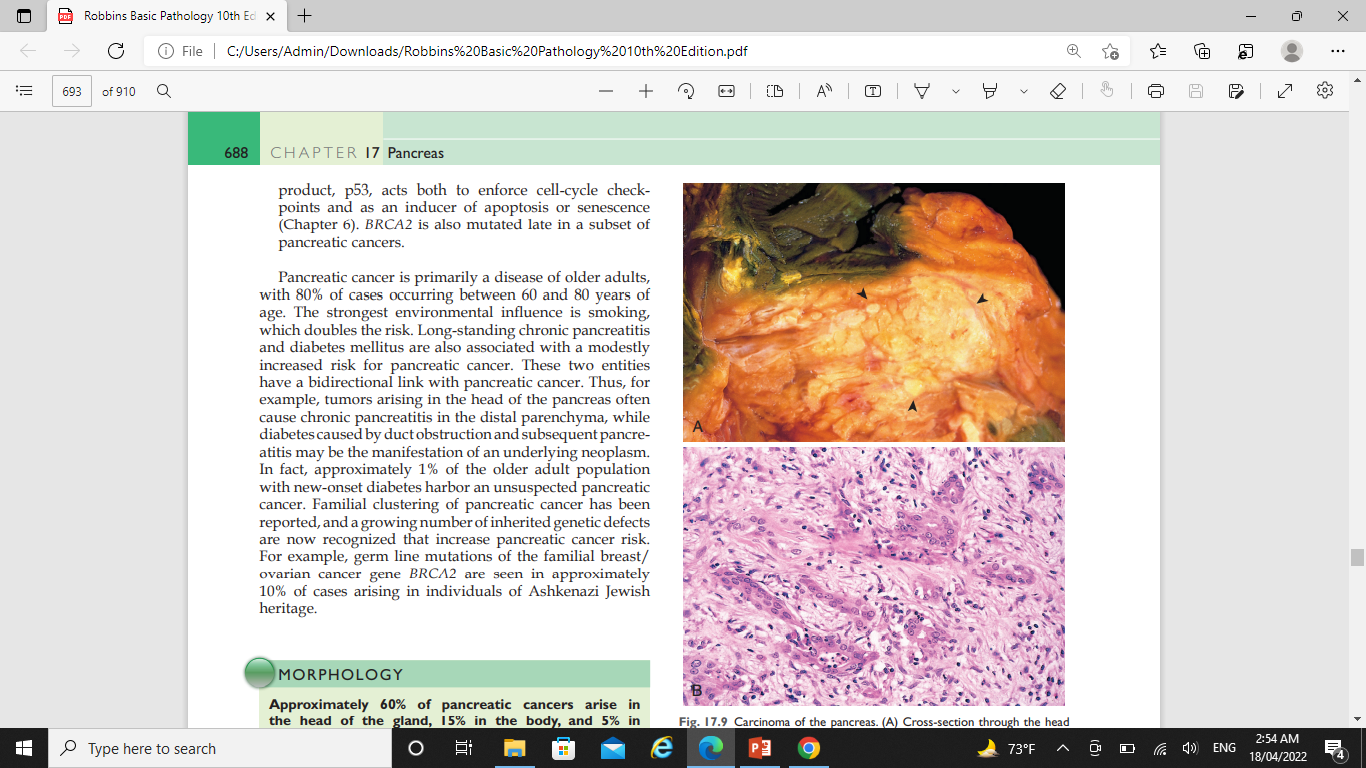